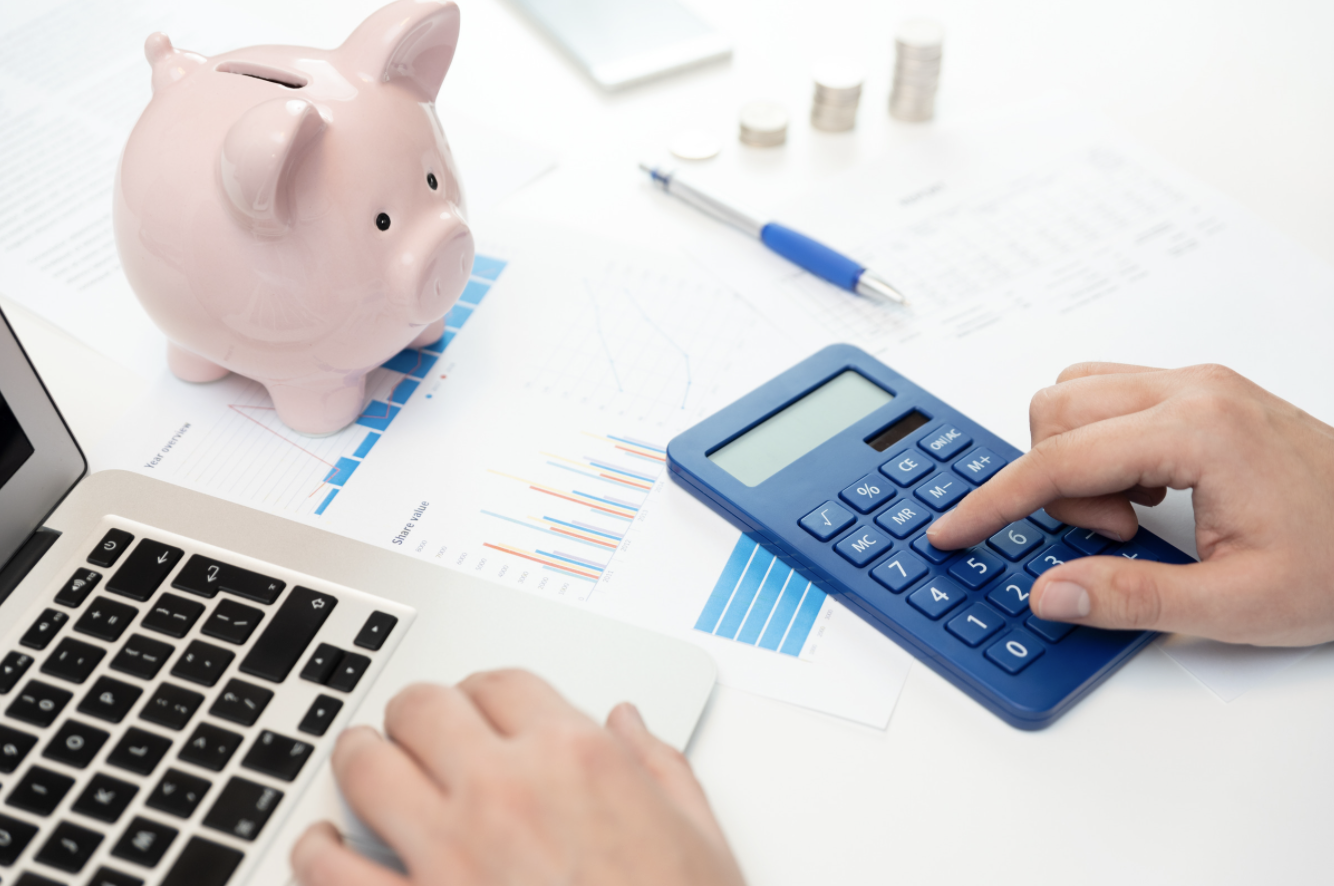 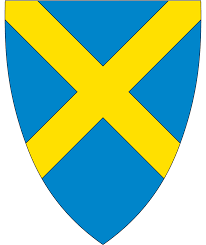 Budsjett 2024
24-10-2023
Budsjett 2024
Kommuneøkonomi
Hva er økonomiplan?
Kommunens inntekter
Kommunens utgifter
Investeringsbudsjett
Balanse av budsjett
[Speaker Notes: Dette er en pågående prosess. Vi har jobbet med å innarbeide de signaler som har kommet fra revidert nasjonalbudsjett, samt analyser fra KS og kommunalbanken. Prognosene for 2024 er kanskje mer usikker enn tidligere år, på grunn av ulike forhold. 

Analysen vil bunne ut i en helhetsvurdering som kan brukes som videre grunnlag.]
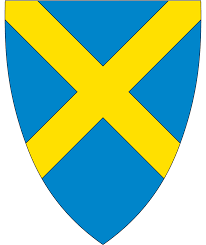 Kommuneøkonomi
Hvordan en kommune organiserer, styrer og bruker sine økonomiske ressurser for å tilby tjenester og infrastruktur til innbyggerne	
							
Hovedområder innenfor kommuneøkonomi vi gjennomgår i dag: 
Kommunens inntekter. 
Skatteinntekter, rammetilskudd. 
Kommunens utgifter
Driftsbudsjett, finansutgifter. 
Investeringsbudsjett.
Behov for balansering av budsjettet.
2024
Kommuneøkonomi
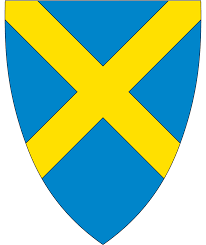 Økonomiplan
Lovfestet at kommunene i Norge skal ha en økonomiplan som viser hvordan utfordringer, mål og strategier i kommunale og regionale planer skal følges opp. 

Viser prioriteringer og bevilgninger. 
Mål og vilkår. 

Økonomiplanen gir en oversikt over det økonomiske handlingsrommet i de neste 4 årene. Når økonomiplanen skal vedtas er det gjort en vurdering av rammer som: 
Skatt og rammetilskudd
Renter/avdrag 
Behov for endringer i driftsbudsjettet. 	
							
Årsbudsjettet 2024 – er første år i kommende økonomiplan og er bindende når vedtatt.
2024
Hva er økonomiplan?
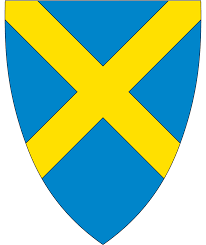 Inntekts- og formueskatt 							
Beregnet til 90 mill. kroner, etter skatteutjevning. 
Skatteinntekter i Krødsherad er 7,5% over landsgjennomsnittet. 

Rammetilskudd
Beregnet til 102 mill. kroner. 
Økning med 3,4 % sammenlignet med 2023

Eiendomsskatt 
Eiendomsskatten i kommunen er beregnet til 10,7 mill. kroner i 2024. 
Det skattes henholdsvis 2 promille av takstverdi for bolig og fritid. 3 promille av takstverdien for næringbygg. 
Større deler eiendomsskatten hentes fra fritidseiendommer og næring.

Samlede frie inntekter for Krødsherad kommune 
203,8 mill. kroner for 2024. 
Økning med 5,4 %.
2024
Kommunens inntekter
[Speaker Notes: Inntekts- og formueskatt. 
- Beregnet ved hjelp av KS prognosemodell. 

Rammetilskudd. 
- Fordeler seg på følgende måte: 
- Innbyggertilskudd 
- Utgiftsutjevning
- Korreksjonsordning. 
- Tilskudd med særskilt fordeling
- Inntektsgarantiordningen
- Distriktstilskudd. 
- Link til fordeling av beløp: https://www.regjeringen.no/no/tema/kommuner-og-regioner/kommunedata/frie-inntekter/frie-inntekter-2024/id2996293/#/buskerud/krodsherad

- Eiendomsskatt er uendret fra 2023 til 2024.]
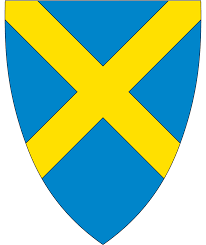 Driftsbudsjettet Krødsherad kommune
Budsjettinnspill pr 24.10. viser ett behov på 185,3 mill. kroner til sektorene. 
En økning på 10,3 mill. kroner (6%) sammenlignet med 2023.
Lønnsvekst utgjør store deler av endringen. 

Finansutgifter
Totale finansutgifter er beregnet til 21,5 mill. kroner for 2024.
Økte renteutgifter på eksisterende lån.
Gjort beregninger av fremtidige lån basert på investeringsplan.
Kommunens utgifter
2024
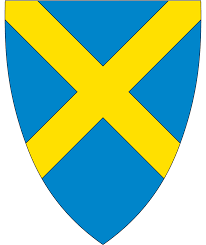 Investeringsbudsjettet 
Legger opp til investeringer på totalt 100,7 mill. kroner for 2024. 75 % av investeringen er tiltenkt skole. 
Finansiering av investeringsplanen skal i større grad gjøres gjennom bruk av fond og færre låneopptak for å unngå økt gjeldsgrad og renteutgifter.
Kommunens investeringer
2024
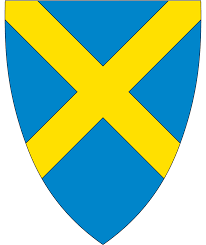 Hvilke utslag har beregningene på driftsresultatet
Kommunens inntekter 		203,8 mill. kroner
Kommunens utgifter		206,8 mill. kroner

Samlet sett gir dette ett driftsresultat mellom 3 mill. kroner underskudd.
Balanse av årsbudsjettet
2024